Everyone’s a designer…
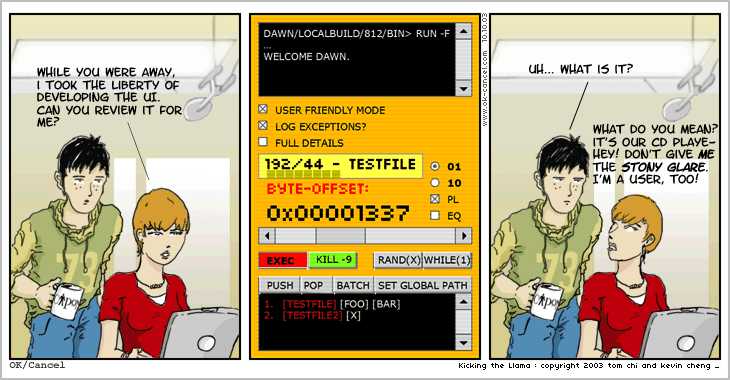 1
[Speaker Notes: http://okcancel.com/comic/4.html]
Reminders
Complete peer evaluations:
http://itpteammetrics.com/
Reading days: no class Monday
Tutorials on Mon & Tue canceled. Please visit one of the other tutorials:
Wed 2-3:50
Fri 12-1:50
Heuristic Evaluation 1
Exercises
Questions
Describe how visibility of system status works as a heuristic.
Provide an example where a system provides insufficient visibility of system status.
wget
GNU Wget is a free software package for retrieving files using HTTP, HTTPS and FTP, the most widely-used Internet protocols. It is a non-interactive commandline tool, so it may easily be called from scripts, cron jobs, terminals without X-Windows support, etc. 
GNU Wget has many features to make retrieving large files or mirroring entire web or FTP sites easy, including: 
Can resume aborted downloads, using REST and RANGE 
Can use filename wild cards and recursively mirror directories
NLS-based message files for many different languages 
Optionally converts absolute links in downloaded documents to relative, so that downloaded documents may link to each other locally
…
5
[Speaker Notes: Open up wget, show that it has a lot of options]
wGetGUI v1.0
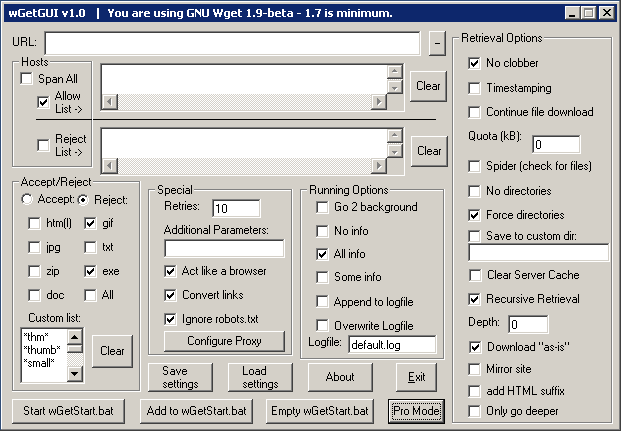 6
[Speaker Notes: http://www.jensroesner.de/wgetgui/

Would you run a study on this?
What are you hoping to find?
What would you do?
What’s wrong with this?!!]
wGetGUI v1.2
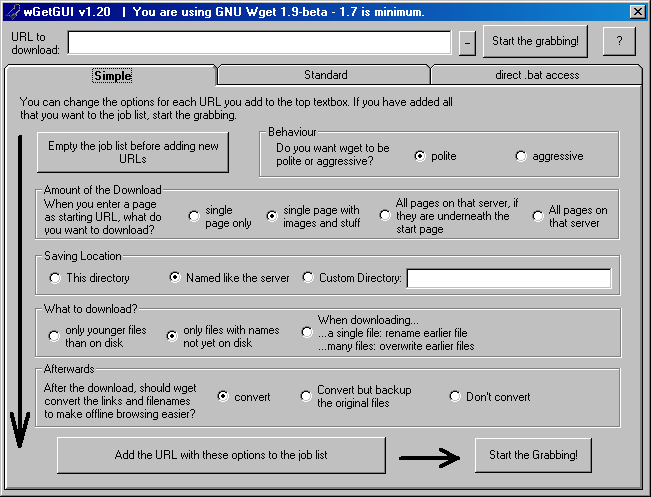 7
[Speaker Notes: Does this improve things?]
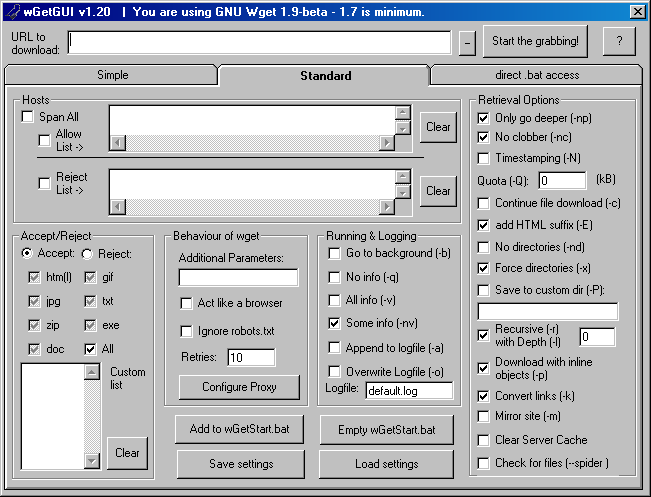 8
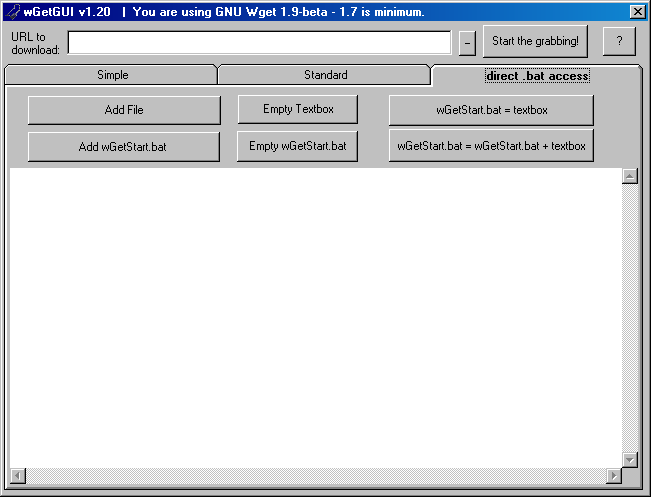 9
Question
Which of the three heuristics does wgetgui fail? In what way? [visibility of system status; match between system and real-world; user control & freedom]
Visibility of system status
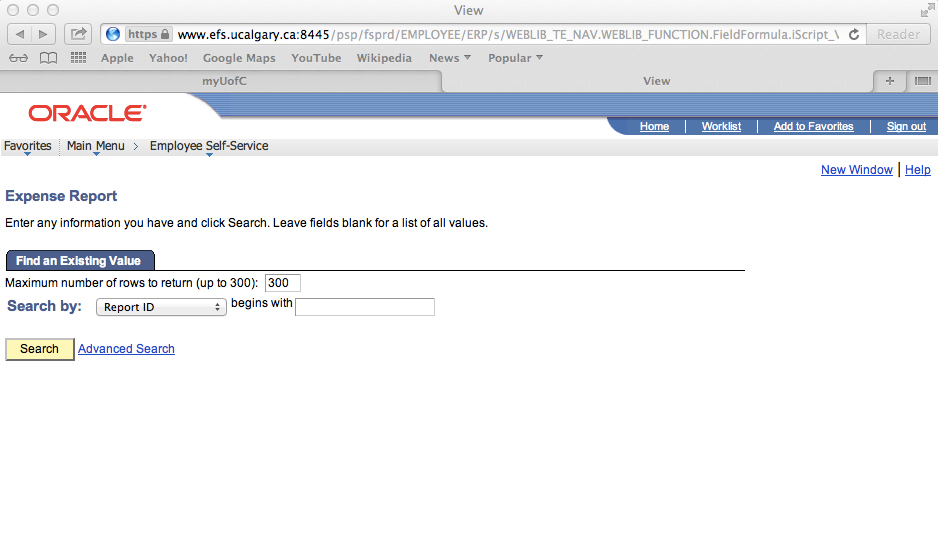 12
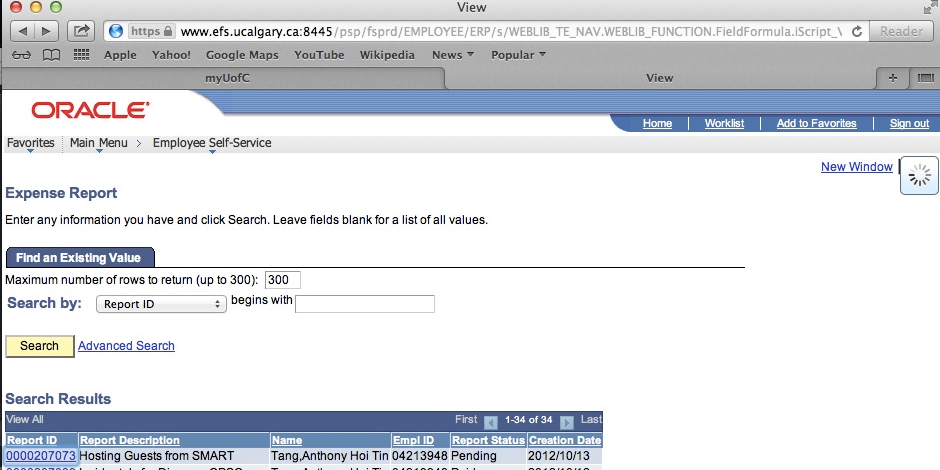 13
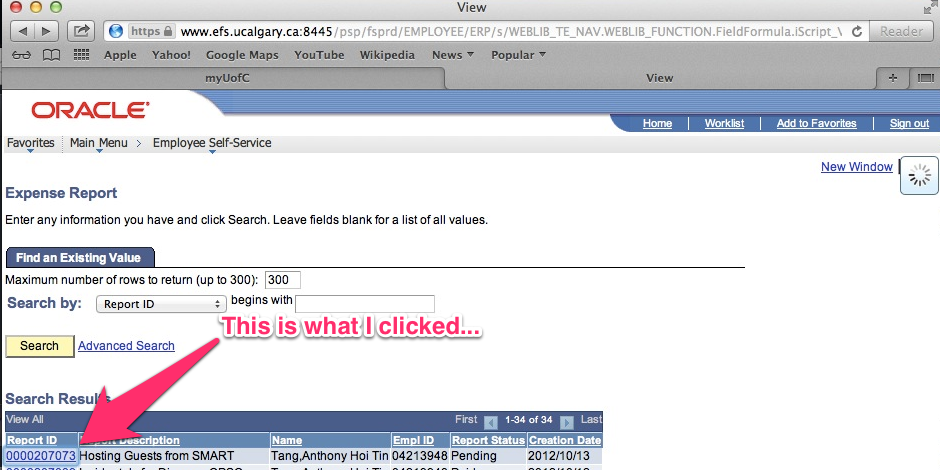 14
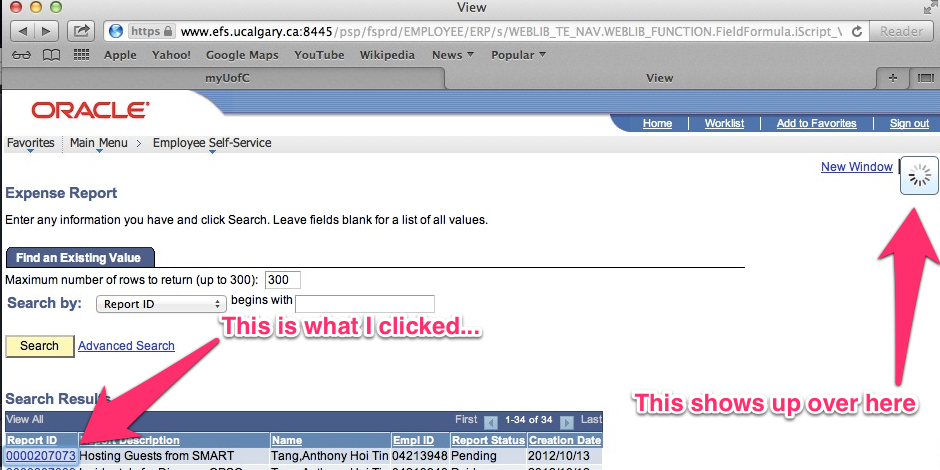 15
Match between system and real world
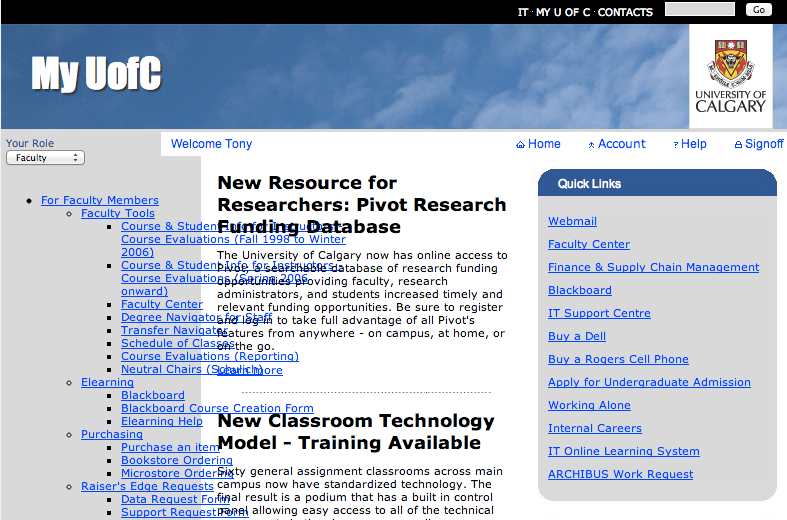 17
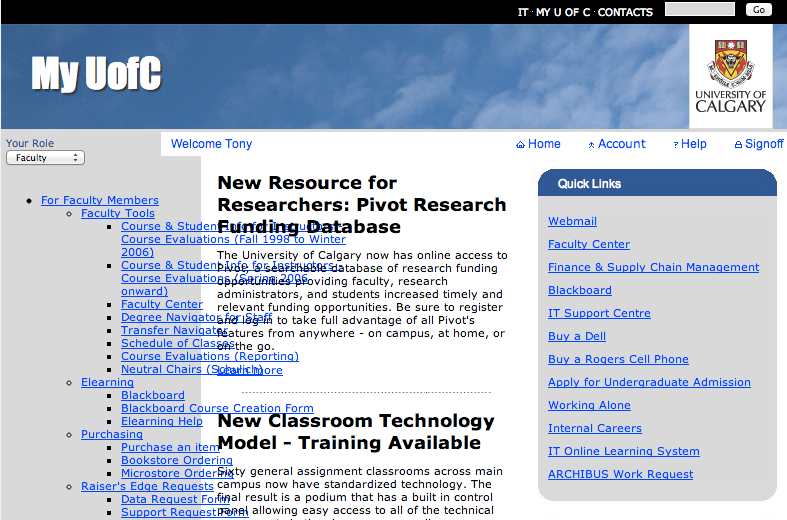 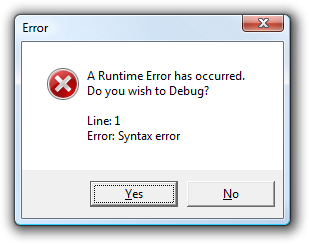 18
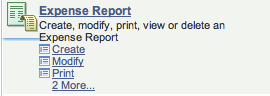 19
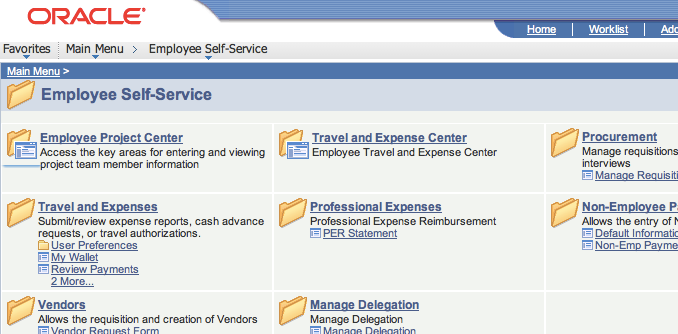 20
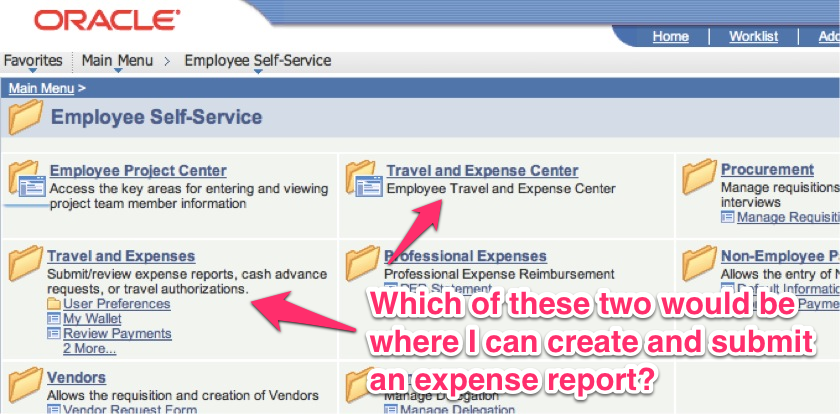 21
User control and freedom
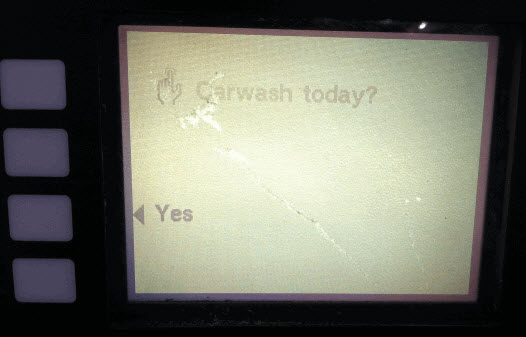 23
[Speaker Notes: http://thedailywtf.com/Articles/Numerically-Nonnumeric.aspx]